NC LOCAL GOVERNMENT FINANCE POLICY MANUAL
Budgeting
Kara A. Millonzi
millonzi@sog.unc.edu
Fall 2017
LGBFCA
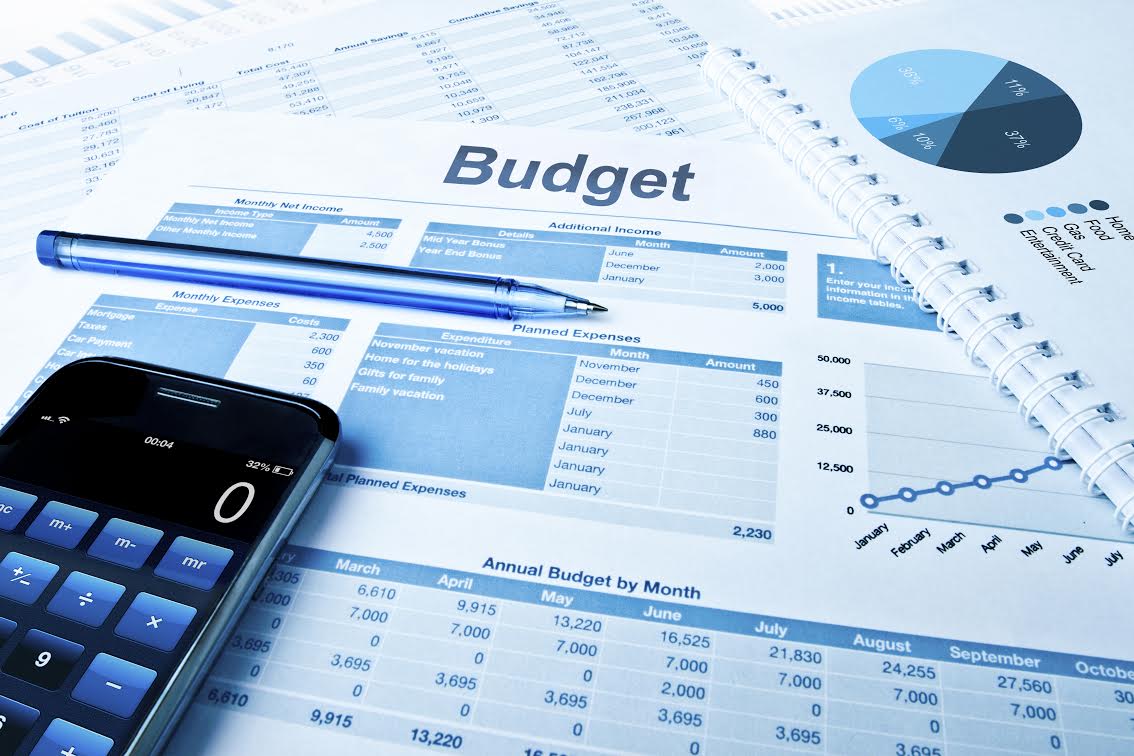 Why Budget?
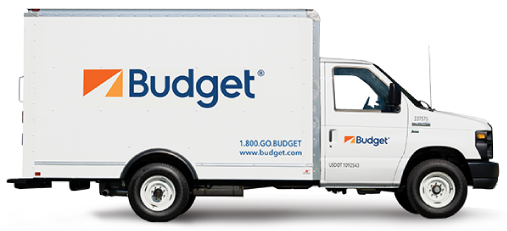 Vending Machine Rule
“[A]ll moneys received and expended by a local government or public authority should be included in the budget ordinance [or project ordinance]. . . No local government or public authority may expend any moneys, regardless of their source, except in accordance with a budget ordinance or project ordinance….”
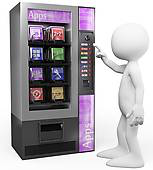 Exceptions:
Moneys accounted for intragovernmental service fund
Moneys accounted for in a trust or agency fund
Area Authority for MH/DD/SA to support its work with those in the community suffering with substance abuse issues. The authority’s director deposits the money in the area authority’s bank account and directs the finance officer to expend the funds for a program targeted to teens with substance abuse issues.
Lawful?
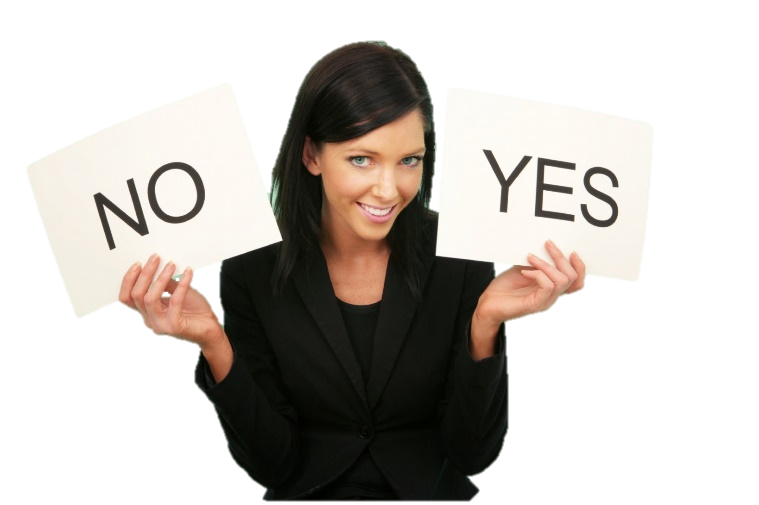 A grateful senior citizen makes a $150 cash contribution to the city’s parks and recreation department. The citizen requests that the funds be used to purchase a new coffee machine for the department. The request is well documented. The department head orders the coffee machine. The expenditure is well documented, with appropriate receipts. It is reported to the governing board at their next meeting.
Lawful?
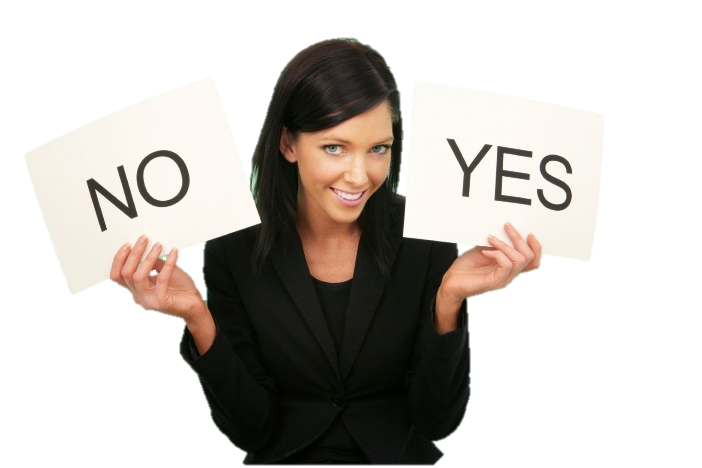 Annual Budget Ordinance
By Major Source
“Appropriated fund balance in any fund shall not exceed the sum of cash and investments minus the sum of liabilities, encumbrances, and deferred revenues arising from cash receipts, as those figures stand at the close of the fiscal year next preceding the budget year.”
By Department, Function, or Project
Budget Timeline
The FY 2017-18 budget ordinance includes an appropriation authorizing the health department to spend $100,000 on supplies. As of June 2017, the department has $12,000 remaining in this appropriation. It orders goods in late June to spend most of the remaining money. The goods do not arrive until July and payment is due in August 2017. 

May the department pay the bill based on the budgetary authorization in the FY 2017-18 budget ordinance?
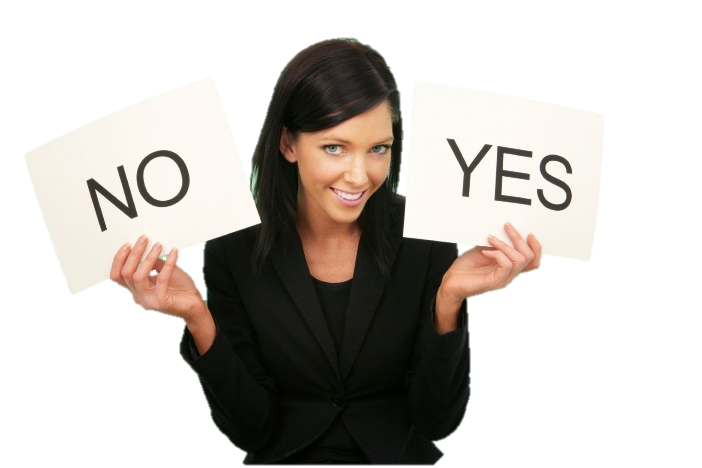 Budget Requirements
Debt Service
Continuing Contracts
Levy Property Taxes*
Contingency Appropriations <=5%
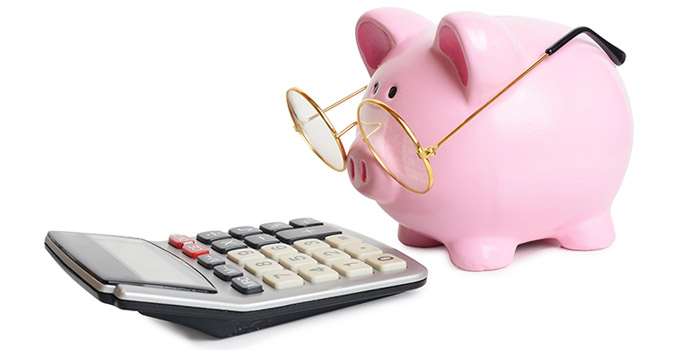 Interim Budget
Authorizes the payment of “salaries, debt service payments, and usual ordinary expenses” of the unit until the budget ordinance is adopted.
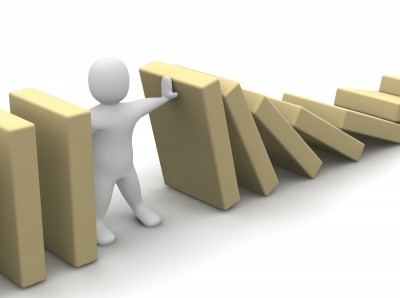 Budget Amendments
Board may amend at any time
Limits on property tax rate changes
Prohibitions against reducing school appropriations, with certain exceptions (counties only) 
Prohibition against changing board members’ compensation
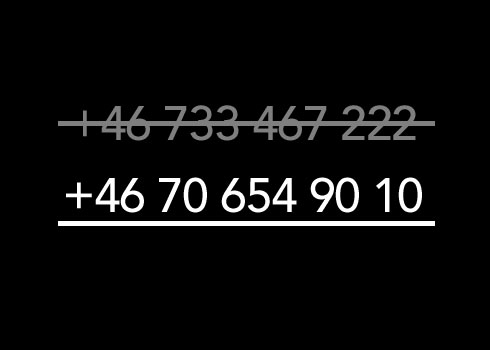 The board adopted the budget ordinance on June 12, 2017. It included a 2% property tax increase, as well as a increase in the compensation paid to board members. Within a few days, after hearing from many angry constituents, a majority of board members have changed their minds and want to amend the budget to reduce the property tax rate increase to 1% and eliminate the raise for board members. 

Can the board amend the budget ordinance to make these changes? Does your answer depend on whether or not the amendment is done before or after July 1?
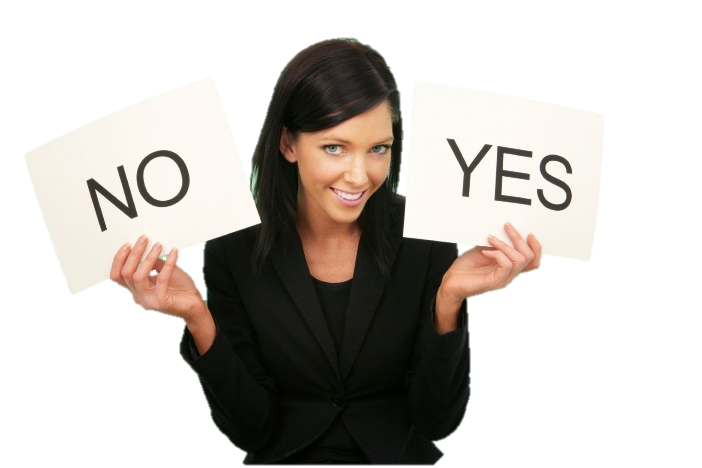 Why a separate budgeting process for capital projects?
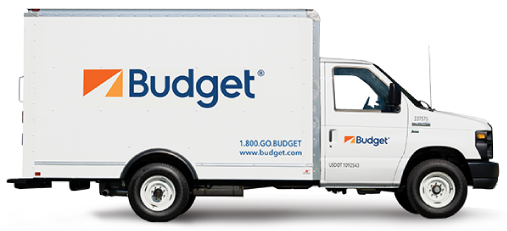 Capital Budget Threshold
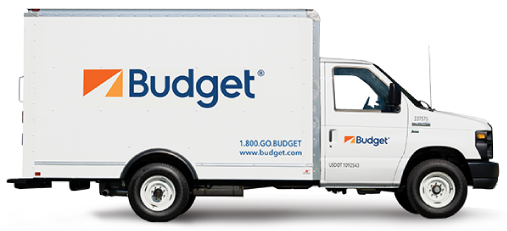 Grant / Project Ordinance Adoption
Grant / Project Ordinance
Identify project
Authorize undertaking
Identify revenues 
Make appropriations
Balanced
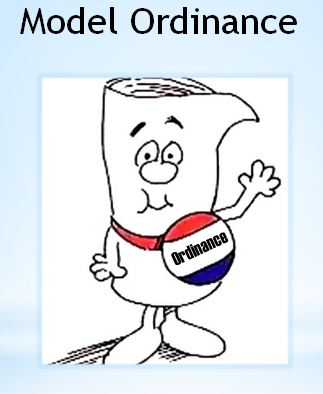 Capital Improvement Program (CIP)
Multi-year forecast of capital projects and funding sources
Capital Improvement Program (CIP)
Who?
Prioritization?
Funding Tradeoffs?
How Often?
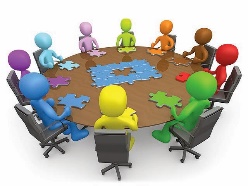 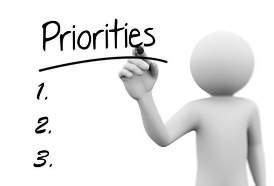 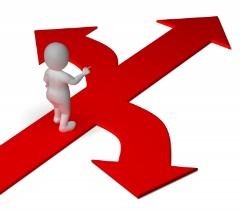 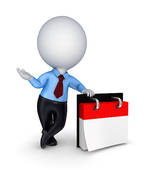 CIP in 2 Parts
Actual Budgeted Amounts
Projections (Non-binding)
CIP
Citizen Participation
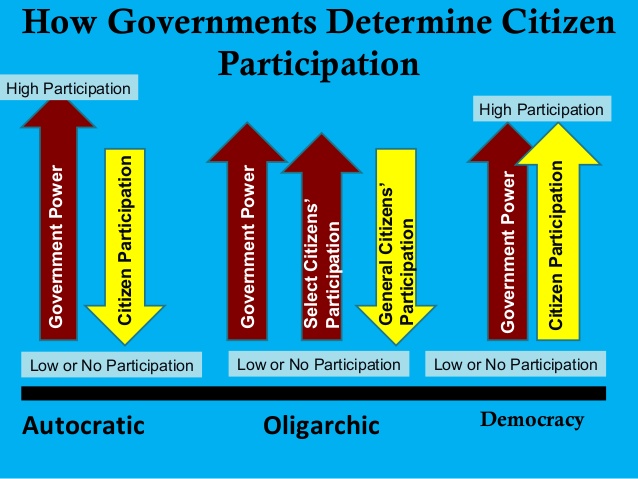 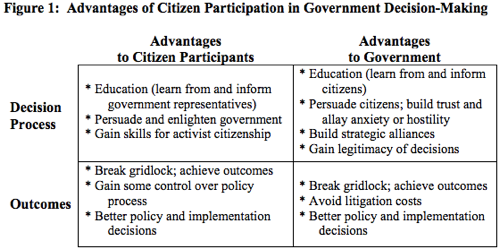